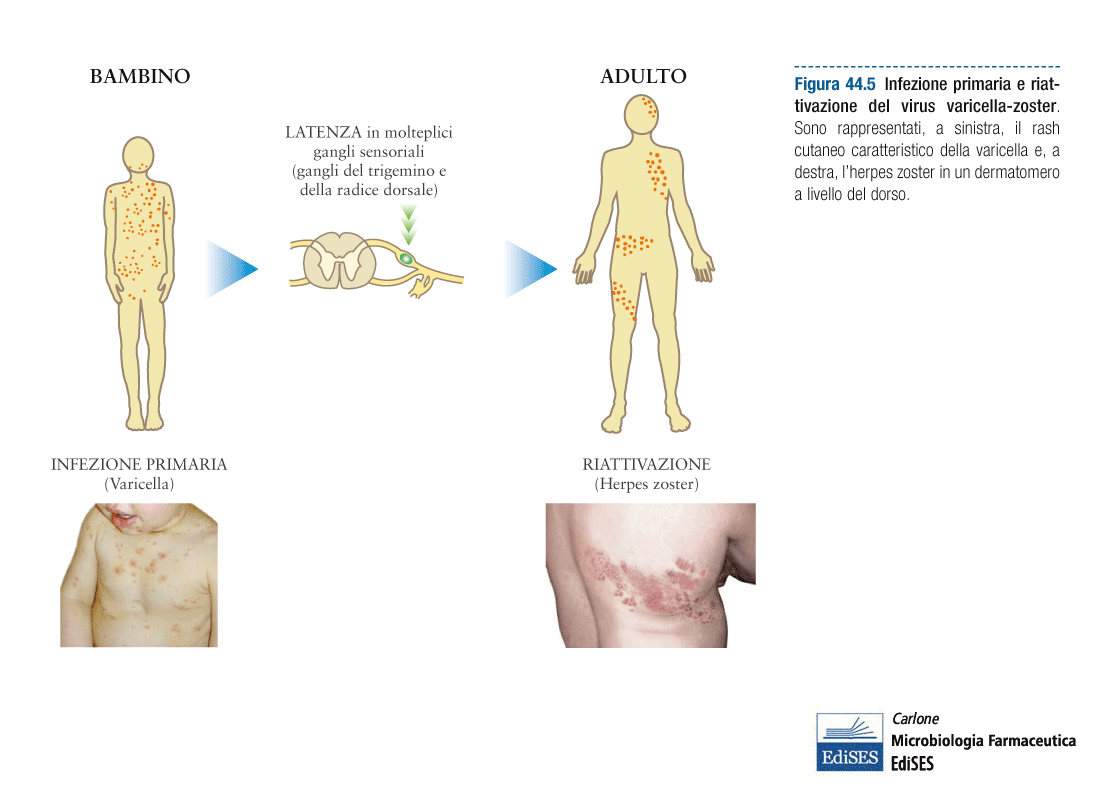 Virus varicella/zoster

Le infezioni primarie da virus della varicella zoster (VZV) provocano la varicella, mentre la riattivazione del virus latente causa la comparsa dell’herpes zoster ( o “fuoco di Sant’Antonio” )
Meccanismo di diffusione di VZV
Decorso clinico della varicella
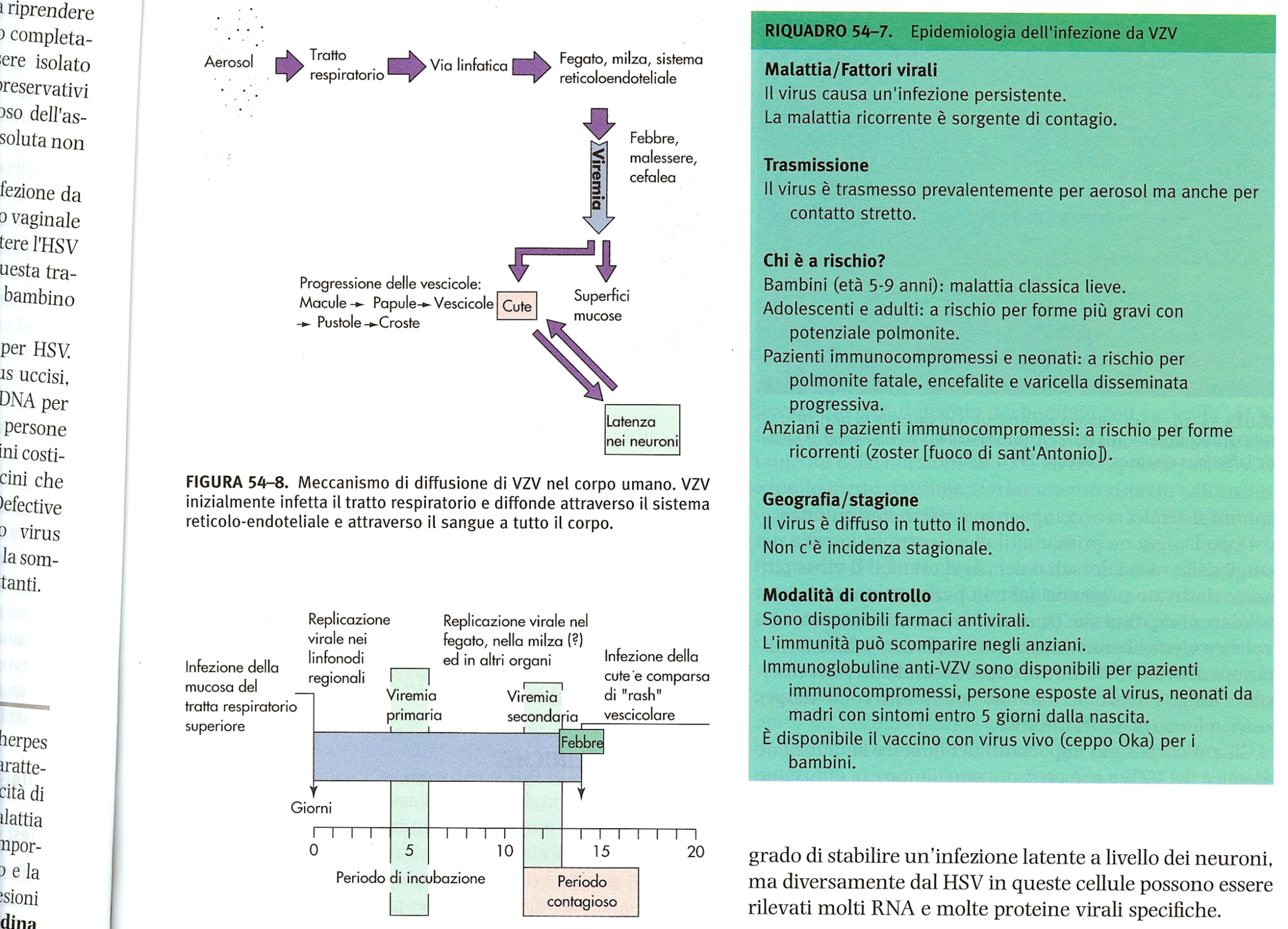 La trasmissione di VZV avviene (1)  per via inalatoria, con conseguente infezione iniziale a carico della mucosa respiratoria (2) seguita dalla diffusione ai linfonodi regionali. La progenie virale si riversa nel torrente circolatorio (viremia primaria) e nel sistema linfatico, dove va incontro a (3) un secondo ciclo di riproduzione nelle cellule del fegato e della milza, per poi diffondere in tutto il corpo attraverso i leucociti mononucleati infetti (viremia secondaria). (4) L’infezione si estende alle cellule endoteliali dei capillari e infine alle cellule epiteliali della cute con conseguente (5) comparsa, dopo 14-21 giorni dalla esposizione, delle caratteristiche vescicole contenenti il virus, tipiche della varicella. L’individuo infetto risulta contagioso da uno a due giorni prima della comparsa dell’esantema, e ciò deriva dal fatto che il virus infetta nuovamente le cellule della mucosa respiratoria in prossimità della fase terminale del periodo di incubazione. La trasmissione mediante contatto con le vescicole cutanee non si ritiene possa essere una comune forma di contagio
Infezione primaria
La varicella è uno dei cinque classici esantemi  dell’infanzia: la rosolia, il morbillo, la quinta malattia (causata dal Parvovirus B19) e la sesta malattia o Roseola infantum. 
Trasmissione mediante areosol respiratorio. Incubazione di circa 2 settimane, diffusione per via ematica. Eruzione cutanea, pruriginosa, prima sul tronco, poi in tutto il corpo. Rash  papule (lesioni sporgenti)  vescicole  croste. Eruzioni in ondate successive  presenza simultanea di lesioni a diverso stadio. Sintomi per circa 2 settimane.
Immunità permanente.
Guarigione spontanea, rare complicanze in particolare negli adulti (polmonite, meningoencefalite) dove le eruzioni vescicolari possono estendersi alle membrane mucose (orofarige, congiuntiva e vagina)
L’infezione primaria di una gestante e l’infezione del feto, nelle fasi iniziali della gravidanza, è un evento raro che comunque può comportare la comparsa di anomalie dello sviluppo. Il feto infettato nella fase terminale della gestazione, in prossimità del parto, può manifestare la classica varicella al momento della nascita o dopo poco tempo. La gravità della malattia dipende dal fatto che la madre abbia, o meno, iniziato a produrre IgG anti-VZV durante la gravidanza.
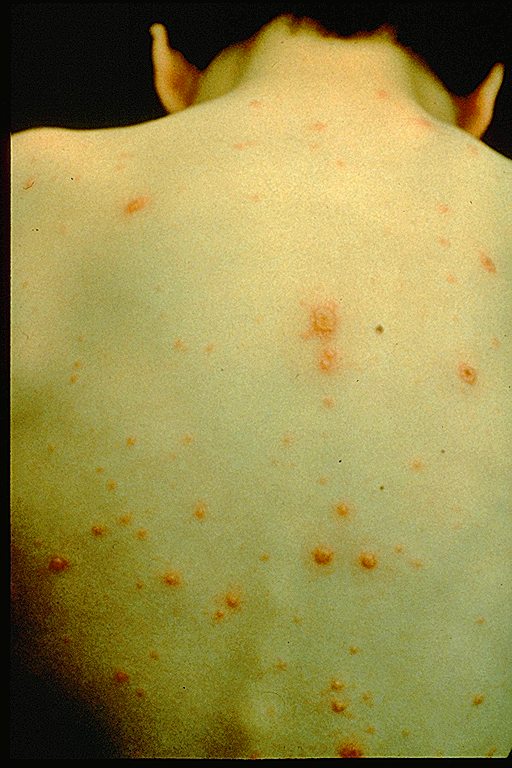 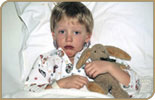 Infezione ricorrente
In seguito alla varicella si ha un’infezione latente nei gangli del trigemino e nei gangli dorsali dei nervi sensitivi, le cui terminazioni arrivano alla cute.
La risposta immunitaria limita la capacità del virus di riattivarsi e viene periodicamente ristabilita attraverso infezioni subcliniche dovute a reinfezioni e riattivazioni senza la comparsa dell’esantema, Questa condizione viene definita «zoster abortivo» e può dare manifestazioni dolorose, in corrispondenza del dermatomo, che prendono il nome di zoster sine herpete.
Quando l’immunità antivirale scende sotto un valore soglia compare lo Zoster: affezione esclusiva dell’adulto, causata da riattivazione di un’infezione latente. Di solito limitata all’innervazione cutanea di un singolo ganglio sensitivo:  dolori anche forti  vescicole lungo il dermatomero (aree cutanee innervate dai nervi spinali). 
La complicazione più comune che può persistere per mesi o per anni si verifica nel 30% di pazienti con più di 65 anni : neuralgia posterpetica.
L’immunità non protegge e possono aversi diverse ricorrenze.
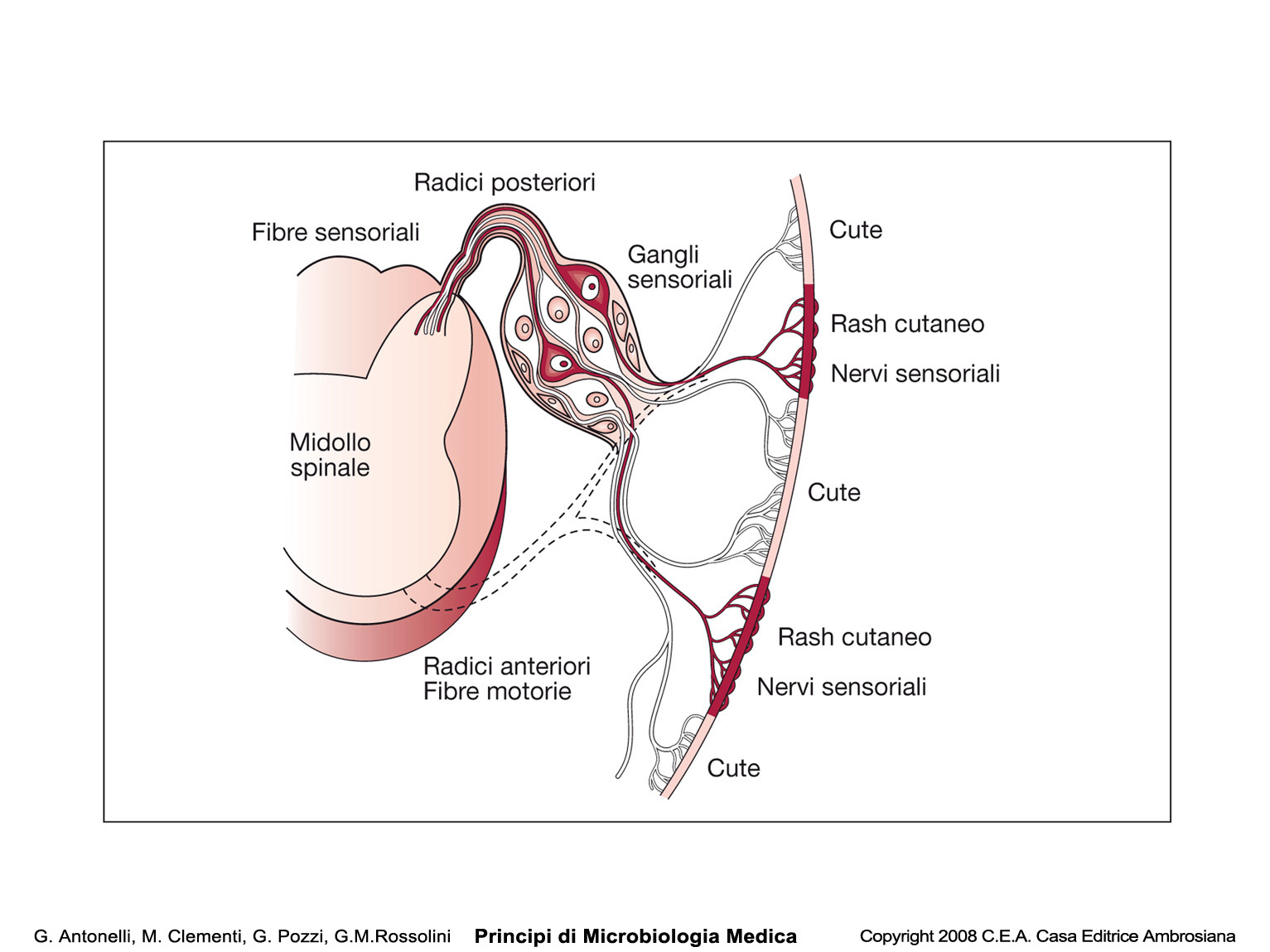 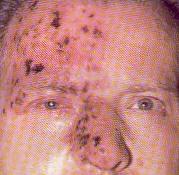 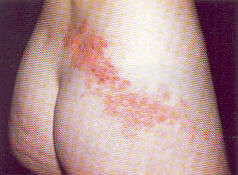 Trattamento e prevenzione
Nei soggetti immunocompetenti la varicella è una malattia autolimitante e non richiede, di norma, interventi terapeutici. Il trattamento della varicella primaria nei pazienti immunocompromessi, negli adulti e nei neonati è invece consigliato data la gravità della malattia. Per tali pazienti il farmaco d’elezione è l’aciclovir, ma occorre una somministrazione per via endovenosa al fine di ottenere livelli sierici efficaci. 

Nello zoster, il trattamento con derivati dell’aciclovir può ridurre consistentemente il periodo sintomatico L’aciclovir per via orale può ridurre in modo consistente il decorso e il dolore acuto dello zoster, ma esercita poco o nessuno effetto sulla successiva nevralgia post-herpetica. Il famciclovir e il valaciclovir, analoghi simili all’aciclovir, mostrano una maggiore attività verso il VZV. Negli individui suscettibili (per esempio i neonati, gli adulti sani non immuni e i bambini immunocompromessi che sono stati esposti alla varicella o al liquido delle lesioni dell’herpes zoster) il trattamento profilattico può avvalersi della somministrazione di immunoglobuline anti-varicella-zoster, le quali non sono tuttavia efficaci nei pazienti con varicella in forma attiva o con malattia da herpes zoster.

Attualmente, è disponibile un vaccino allestito con uno stipite di virus della varicella zoster attenuato (stipite OKA) che si è dimostrato in grado di conferire una buona protezione ai soggetti trattati. Il vaccino antivaricella è tra quelli “raccomandati” nella prima infanzia. Ma il suo impiego generalizzato non trova concordi tutti gli studiosi. Nei soggetti normali la varicella è una malattia assolutamente benigna ed autolimitante, mentre nei soggetti con deficit immunitari di qualsiasi natura (incluse le donne in stato di gravidanza) il vaccino, contenente un virus vivo, ancorché attenuato, è assolutamente controindicato. Il vaccino provoca un esantema varicelliforme attenuato in circa il 5% dei casi ed anche il virus vaccinale può dar luogo ad un’infezione latente con possibili, occasionali riattivazioni (herpes zoster) anche se con una frequenza minore dell’infezione naturale.
L’infezione iniziale da HCMV si stabilisce comunemente durante l’infanzia e in base all’area geografica e al gruppo socioeconomico, circa il 35-90% della popolazione possiede, in età adulta, anticorpi
(a) Infezione primaria. Nei bambini l’infezione decorre in genere in forma asintomatica; tuttavia essi continuano per mesi a eliminare virus praticamente in tutti i liquidi corporei, incluse le lacrime, l’urina e la saliva. La trasmissione avviene per stretto contatto con tali fluidi, dei quali la saliva rappresenta la fonte più comune. In una piccola percentuale di casi l’infezione si traduce in manifestazioni cliniche, rappresentate da forme insidiose di epatite e polmonite.
Negli adulti, il virus può essere trasmesso anche attraverso il contatto sessuale, in quanto presente nel liquido seminale e nelle secrezioni vaginali, mediante trapianto d’organo e con le trasfusioni di sangue. Il virus è presente anche nel latte materno, attraverso il quale i neonati possono contrarre l’infezione. Alla replicazione iniziale del virus  nelle cellule epiteliali del tratto respiratorio e gastrointestinale, fa seguito una viremia con infezione di tutti gli organi corporei fra i quali, nei casi sintomatici, quelli più frequentemente interessati sono l’epitelio dei tubuli renali, il fegato e il SNC.
(b) Latenza e riattivazione: L’infezione latente e persistente si instaura probabilmente nei monociti e nei macrofagi, pur essendo coinvolti anche altri tipi di cellule come quelle del rene. Un carattere distintivo della latenza di HCMV è rappresentato dagli episodi ripetuti di eliminazione del virus per lunghi periodi di tempo, in assenza di una specifica sintomatologia.
CITOMEGALOVIRUS
Importanza clinica
(a) Infezione primaria nell’adulto. La maggior parte delle infezioni primarie acquisite in genere nella prima infanzia risultano clinicamente silenti, mentre negli adulti possono risultare in una sindrome mononucleosica, nell’8% dei casi, clinicamente identica a quella causata dal virus di Epstein-Bar. Il principale aspetto distintivo della mononucleosi causata da HCMV è l’assenza di anticorpi eterofili, che rappresentano invece un elemento caratteristico della malattia dovuta a EBV. 
(b) Infezioni congenite. L’infezione primaria durante la gravidanza, nel primo trimestre di gestazione (quando non ci sono ancora anticorpi materni), può determinare l’infezione al feto per via transplacentare con la possibilità di causare una sindrome detta “malattia citomegalica da inclusioni”. Il 35-50% dei feti risulterà infetto, e di essi il 10% mostrerà i segni clinici della malattia. Anche nei bambini che alla nascita non mostrano segni clinici della malattia, possono in un secondo momento comparire deficit dell’udito e danni oculari (per esempio una corioretinite).
I bambini che contraggono l’infezione durante il passaggio attraverso il canale del parto (infezione congenita perinatale) eliminano il virus per anni dopo la nascita, rappresentando in tal modo un importante serbatoio del virus. La riattivazione dell’infezione da CMV in gravidanza, che si verifica soppratutto durante il secondo e terzo trimestre di gestazione, non sembra incidere sull’insorgenza della malattia citomegalica in seguito all’azione protettiva esercitata dagli anticorpi materni.
(c) Infezioni di pazienti immunosoppressi e immunodeficienti. Il paziente immunosoppresso sottoposto a trapianto d’organo è esposto ad un rischio elevato di contrarre l’infezione a causa sia della presenza di HCMV  nel tessuto trapiantato o nel sangue trasfuso che in seguito alla riattivazione di un virus endogeno latente. Il quadro clinico dei soggetti immunocompromessi infetti è caratterizzato comunemente da lesioni a carico del tessuto gastrointestinale, epatite e polmonite, questa ultima è la causa principale di morte nei trapiantati di midollo. L’infezione da HCMV è associata anche a fenomeni di rigetto nei trapianti di tessuti solidi come il cuore, il fegato e il rene. 
Le manifestazioni più frequenti nei pazienti infettati da HIV ed affetti da AIDS sono la polmonite e la cecità causata da una retinite da HCMV, mentre altri sintomi significativi sono rappresentati da encefalite, demenza, esofagite, enterocolite e gastrite.
Diagnosi

La ricerca del virus può essere eseguita nella saliva, nelle urine o nei leucociti circolanti mediante l’inoculazione dei materiali in colture di fibroblasti umani. L’isolamento colturale è comunque una pratica indaginosa che richiede alcune settimane per evidenziare l’effetto citopatico caratteristico dell’infezione da CMV. 
Attualmente, di particolare importanza ai fini diagnostici dei pazienti immunosoppressi, come nei portatori di trapianti d’organo e nei pazienti affetti da AIDS, si esegue la ricerca di antigeni virali precoci (antigenemia) nel nucleo dei leucociti polimorfonucleati (PML) del sangue periferico, mediante tecniche di immunofluorescenza e l’utilizzo di anticorpi monoclonali. 
Di analogo significato diagnostico ha il dosaggio del DNA virale nei PML, mediante PCR quantitativa (viremia). 
Nelle infezioni congenite la presenza di un’elevata carica virale nelle urine permette di visualizzare direttamente al microscopio elettronico le particelle virali presenti nei sedimenti urinari